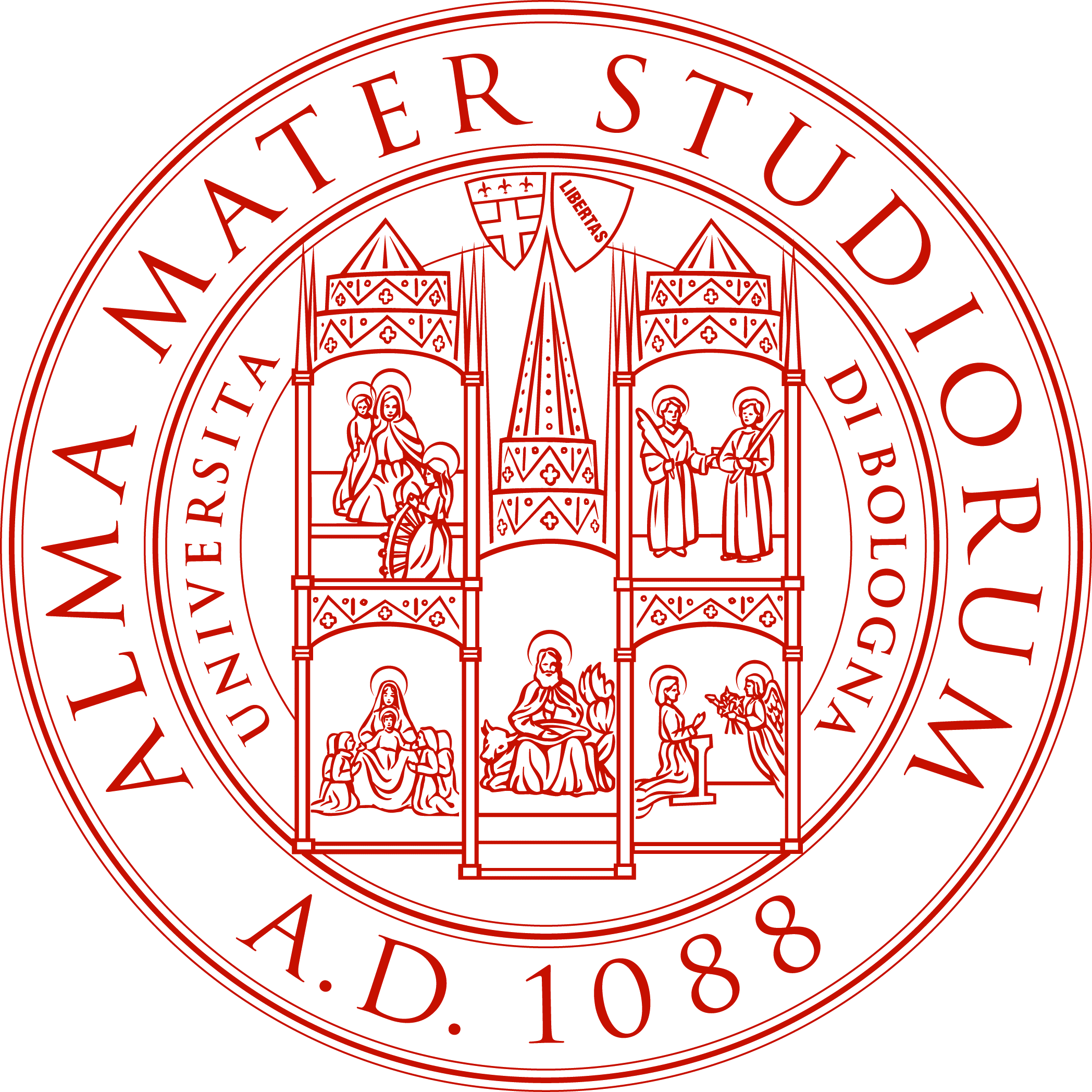 DOLORE TORACICO
Quando preoccuparci nel Bambino?
Università di Bologna – Dott.ssa Melissa Pedretti – Scuola di Specializzazione in Pediatria
CASO CLINICO
MASCHIO, 8 ANNI
SINTOMO RIFERITO: DOLORE STERNALE E CARDIOPALMO A RIPOSO DELLA DURATA DI 1 ORA CIRCA, IN SEGUITO AD ATTIVITA’ FISICA
ANAMNESI PROSSIMA: ANALOGHI EPISODI NELLA SETTIMANA PRECEDENTE DURANTE ATTIVITA’ FISICA
ECG ESEGUITO ANNO PRECEDENTE PER IDONEITA’ SPORTIVA, NELLA NORMA
02
Università di Bologna – Dott.ssa Melissa Pedretti – Scuola di Specializzazione in Pediatria
CASO CLINICO
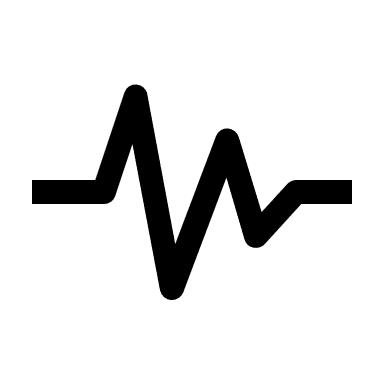 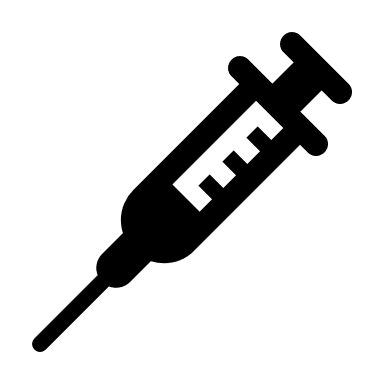 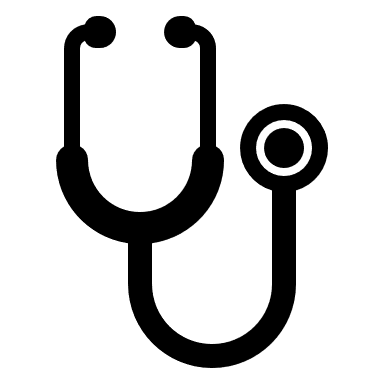 ESAME OBIETTIVO
ESAMI EMATICI
ECG
Toni cardiaci validi in successione ritmica
Non soffi patologici
Polsi normoisosfigmici
PA 95/55 mmHG
FC 78 bpm
Troponina I sierica:
3.3 ng/L

(v.n. < 19.8 )
Ritmo sinusale normo-frequente. 
Normale conduzione atrioventricolare. Normale ripolarizzazione ventricolare
E’ tutto nella norma, ci fermiamo qua??
03
Università di Bologna – Dott.ssa Melissa Pedretti – Scuola di Specializzazione in Pediatria
CASO CLINICO
MASCHIO, 8 ANNI
SINTOMO RIFERITO: DOLORE STERNALE E CARDIOPALMO A RIPOSO DELLA DURATA DI 1 ORA CIRCA, IN SEGUITO AD ATTIVITA’ FISICA
ANAMNESI PROSSIMA: ANALOGHI EPISODI NELLA SETTIMANA PRECEDENTE DURANTE ATTIVITA’ FISICA
ECG ESEGUITO ANNO PRECEDENTE PER IDONEITA’ SPORTIVA, NELLA NORMA
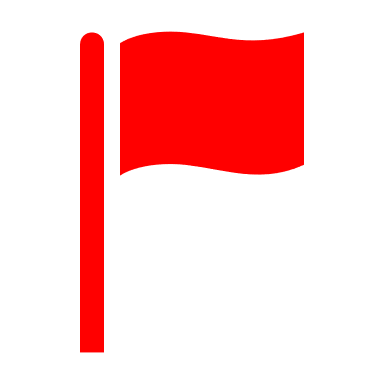 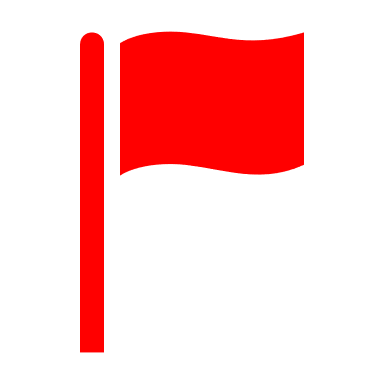 04
Università di Bologna – Dott.ssa Melissa Pedretti – Scuola di Specializzazione in Pediatria
ECOCARDIOGRAMMA
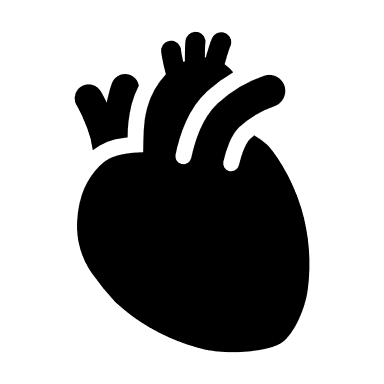 «Normali spessori, volumi e funzione bi-ventricolare. Origine della coronaria destra dal Seno di Valsalva sinistro con decorso inter-arterioso»
05
Università di Bologna – Dott.ssa Melissa Pedretti – Scuola di Specializzazione in Pediatria
TC - CORONARICA
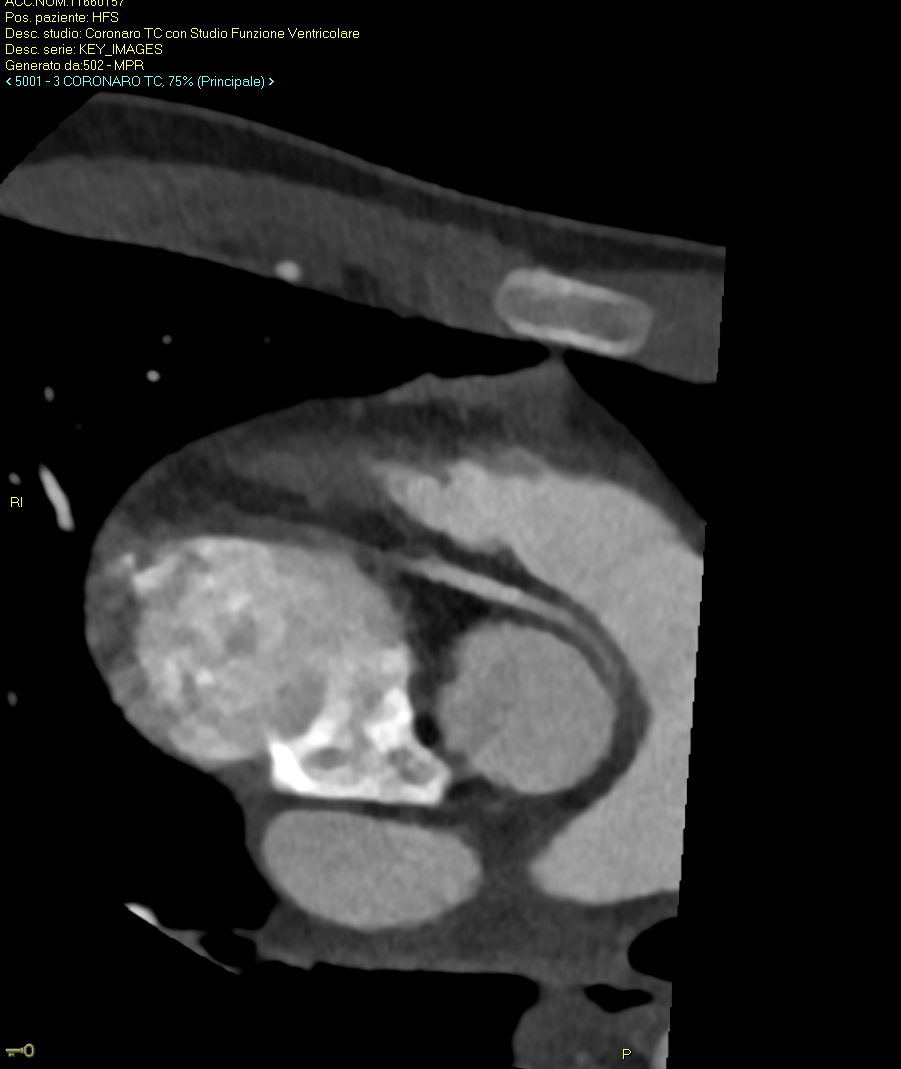 Anomalie dell’Origine delle coronarie: <1% della popolazione
AAORCA: 0,019 – 0,17%
Spesso asintomatica, può però causare morte improvvisa nel giovane.
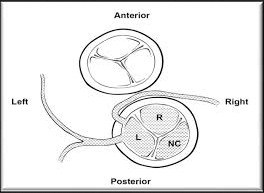 06
Università di Bologna – Dott.ssa Melissa Pedretti – Scuola di Specializzazione in Pediatria
QUANDO PREOCCUPARCI NEL BAMBINO??
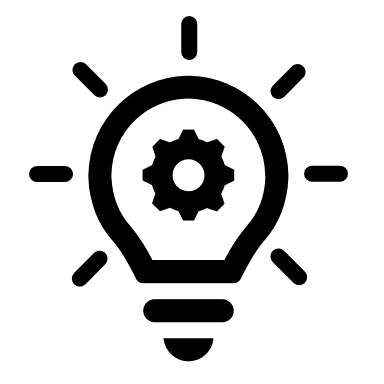 In presenza di :
INSORGENZA DEL DOLORE DURANTE ATTIVITA’ FISICA
ASSOCIAZIONE A CARDIOPALMO, DISPNEA O SINCOPE
SUBSTRATO CLINICO A RISCHIO PER PATOLOGIA CARDIACA
SOFFI ALL’AUSCULTAZIONE
FAMILIARITA’ PER CARDIOPATIE O MORTI IMPROVVISE
ESCLUDERE LA PRESENZA DI ANOMALIE ANATOMICHE E/O CARDIOPATIE!!!
07
Università di Bologna – Dott.ssa Melissa Pedretti – Scuola di Specializzazione in Pediatria
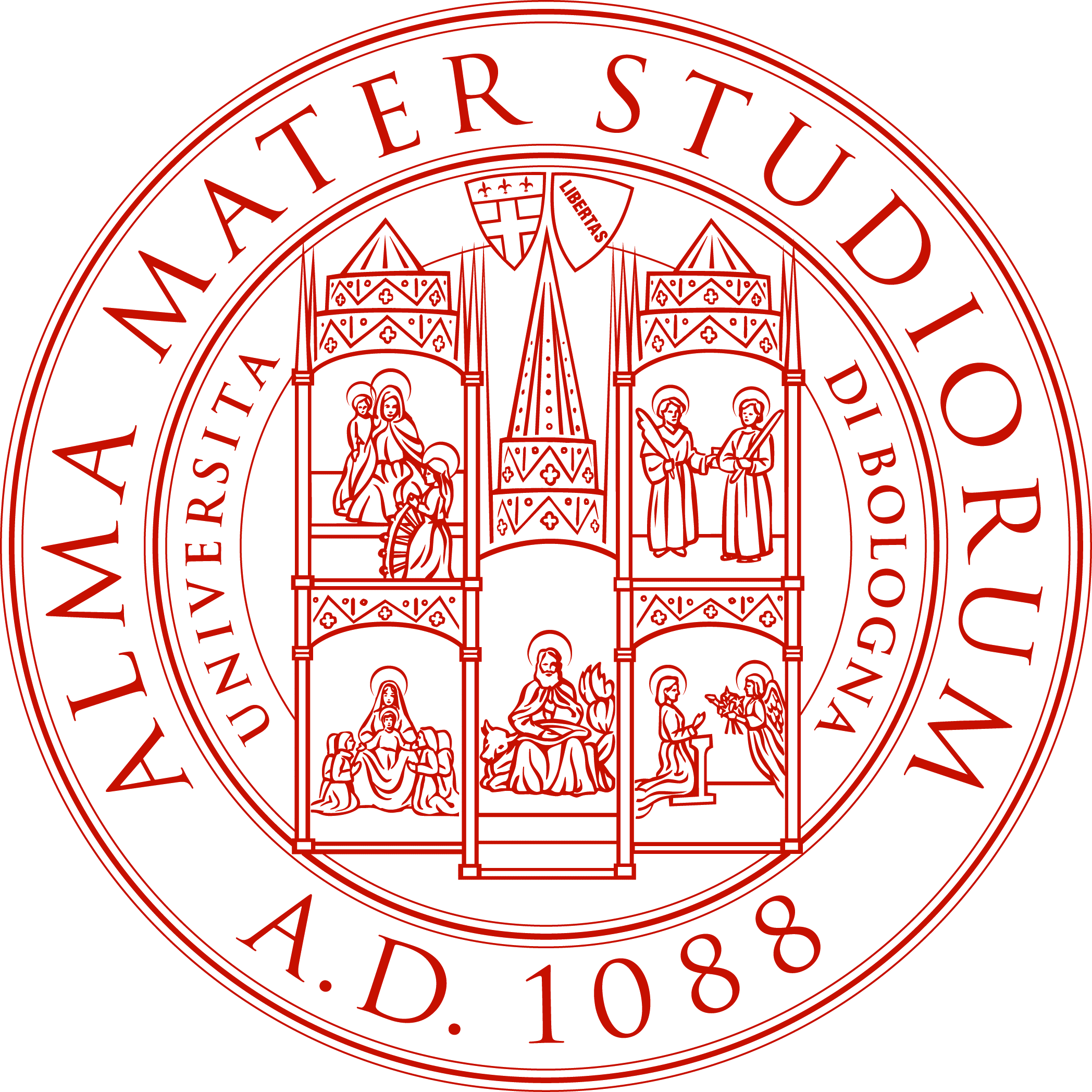 GRAZIE PER L’ATTENZIONE
Dott.ssa Pedretti Melissa
Università di Bologna – Dott.ssa Melissa Pedretti – Scuola di Specializzazione in Pediatria